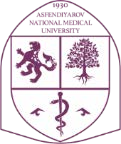 КАЗАХСКИЙ НАЦИОНАЛЬНЫЙ МЕДИЦИНСКИЙ УНИВЕРСИТЕТ ИМЕНИ С.Д. АСФЕНДИЯРОВА
ВВОДНЫЙ ИНСТРУКТАЖ ПО
БЕЗОПАСНОСТИ И ОХРАНЫ ТРУДА
ОТДЕЛ ОХРАНЫ ТРУДА, ГРАЖДАНСКОЙ ЗАЩИТЫ И ТЕХНИКИ  БЕЗОПАСНОСТИ, ПОЖАРНОЙ БЕЗОПАСНОСТИ.
W W W.KAZNM U.KZ
ПРОГРАММА ВВОДНОГО  ИНСТРУКТАЖА “НАО КАЗНМУ”
Общие сведения об организации и ее деятельности.

Основные положения законодательства Республики Казахстан в области безопасности и охраны труда.

Правила внутреннего трудового распорядка в организации.

Организация работы по безопасности и охране труда в организации.

Общие правила поведения работников на рабочем месте, территории организации, вспомогательных и служебных помещениях.

Основные опасные и вредные производственные факторы.

Меры и средства профилактики несчастных случаев, травматизма и профессиональных заболеваний.

Средства коллективной защиты. Плакаты, цвета и знаки безопасности, сигнализация.

Основные требования по электробезопасности и безопасность при эксплуатации электроустановок.

Основные требования производственной санитарии и личной гигиены.

Средства индивидуальной защиты (СИЗ).

Обстоятельства и причины отдельных групп несчастных случаев, аварий, пожаров, происходящих из-за нарушения требований безопасности.

Порядок расследования и оформления несчастных случаев, профессиональных заболеваний

Пожарная безопасность, способы и средства предотвращения пожаров, взрывов, аварий, действия персонала при их возникновении.

Меры оказания первой доврачебной помощи пострадавшим, действия при возникновении несчастного случая на производстве.
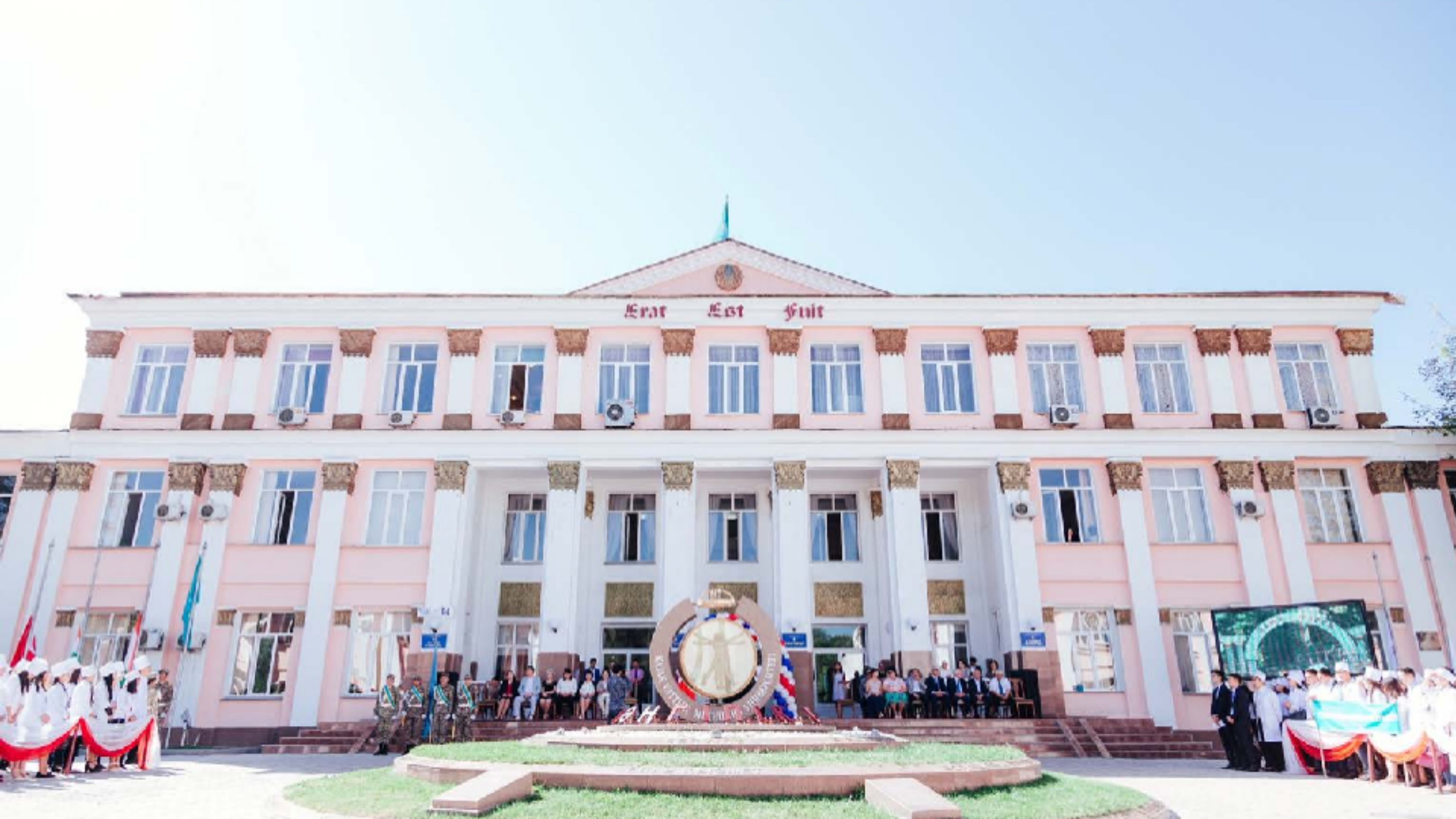 Общие сведения о “НАО КазНМУ”
Миссия КазНМУ состоит в обеспечении общества гармонично развитыми, прочно и  глубоко интегрированными в мировое сообщество специалистами с высшим и  послевузовским образованием, создающими этичное, высококвалифицированное 	 медицинское обслуживание, предоставляющими новых знаний в медицине и фармации.
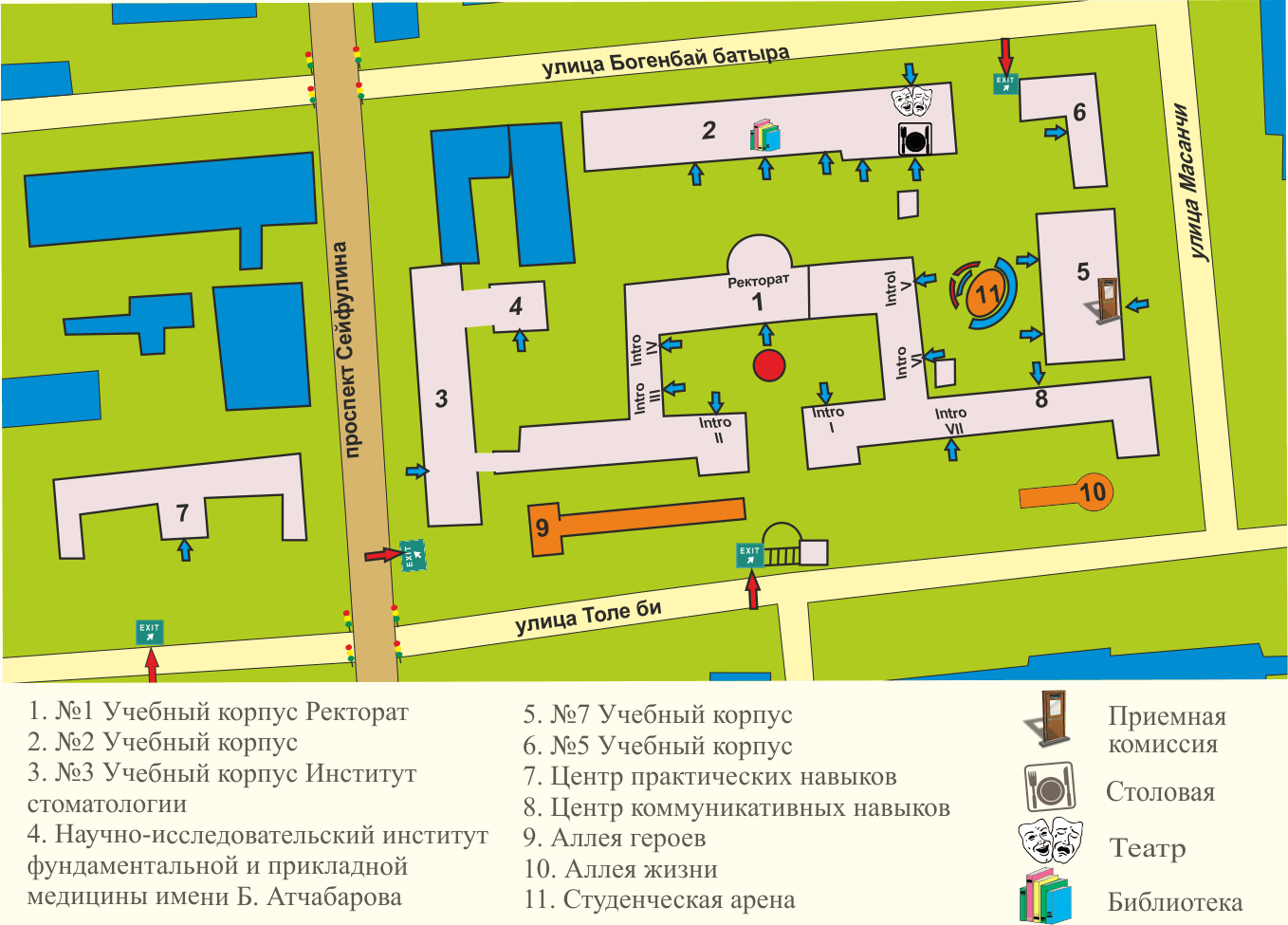 ОРГАНИЗАЦИЯ	РАБОТЫ ПО  БЕЗОПАСНОСТИ И ОХРНАНЕ ТРУДА В
 	ОРГАНИЗАЦИИ
Положение об отделе ОТ, ГЗ и ТБ, ПБ.
* Планирование, осуществление и контроль мероприятий по БиОТ в “HАО КазНМУ”
*Координирование деятельности Организации «НАО КазНМУ» по вопросам  Безопасность и Охраны Труда .
Регламент взаимодействия частных учреждений и корпоративных фондов с «НАО КазНМУ».  Правила пожарной безопасности в «НАО КазНМУ».
Политика безопасности «НАО КазНМУ».
Инструкции по пожарной безопасности, действиям в случаях чрезвычайных ситуаций, допуску по  работе с опасными веществами и т.д.
ОСНОВНЫЕ ПОЛОЖЕНИЯ ЗАКОНОДАТЕЛЬСТВА  РЕСПУБЛИКИ КАЗАХСТАН И ОРГАНИЗАЦИИ В  ОБЛАСТИ БЕЗОПАСНОСТИ И ОХРАНЫ ТРУДА
Конституция Республики Казахстан (принята на республиканском референдуме 30 августа  1995 года) (с изменениями и дополнениями)
Трудовой кодекс Республики Казахстан от 23 ноября 2015 года No 414-V (с изменениями и  дополнениями)
Закон Республики Казахстан «О гражданской защите» от 11 апреля 2014 года No 188-V (с  изменениями и дополнениями)
Кодекс Республики Казахстан «О здоровье народа и системе здравоохранения» от 18  сентября 2009 года No 193-IV (с изменениями и дополнениями)
Отраслевые нормы и правила по санитарно-гигиеническим нормам и технике  безопасности: СНиПы, ГОСТы
ПРАВИЛА ВНУТРЕННЕГО ТРУДОВОГО  РАСПОРЯДКА В ОРГАНИЗАЦИИ
Трудовой договор- письменное соглашение между работником и работодателем, в соответствии с  которым работник обязуется лично выполнять определенный объем работ, соблюдать правила трудового  распорядка. А работодатель обязуется предоставить работнику работу по обусловленной трудовой  функции, обеспечить условия труда, предусмотренные трудовым кодексом, законами и иными  нормативными и правовыми актами РК, коллективным договором, актами работодателя, своевременно и  в полном размере выплачивать работнику заработную плату
Рабочее время и время отдыха. Режим работы и отдыха устанавливается в соответствии с  законодательством РК и актами работодателя. Продолжительность рабочего времени составляет 40  (сорок) часов в неделю. Время начала рабочего дня - 08:30 утра, время окончания рабочего дня - 18:00,  время перерыва для отдыха и питания работника 1,5 часов в промежуток времени с 12:30 - 14:00.
Выходные дни - Суббота и Воскресенье.
Ежегодные оплачиваемые отпуска. Работнику предоставляется ежегодный оплачиваемый трудовой  отпуск продолжительностью 30 (тридцать) календарных дней для административного и 56 (пятьдесят  шесть) для академического персонала. Отпуск предоставляется работнику в сроки, согласно графику  отпусков, решению работодателя или по соглашению сторон.
ПРОВЕДЕНИЕ ИНСТРУКТАЖЕЙ ПО  БЕЗОПАСНОСТИ И ОХРАНЕ ТРУДА
Вводный инструктаж – представителями отдела по охране труда или  ответственными лицами.
Первичный инструктаж на рабочем месте (лаборатории, котельная,  строительная площадка т.д.) – руководителями отделов или  ответственными лицами по ТБ и ОТ.
Повторный инструктаж на рабочем месте.
Внеплановый инструктаж - в связи с изменениями условий труда или ЧП.
Целевой инструктаж – при выполнении отдельных заданий.
ОБЩИЕ ПРАВИЛА ПОВЕДЕНИЯ
В соответствии с законодательством РК, на территорий университета запрещено курение (НО возможно в специально отведенных и оборудованных  общественных местах).
Запрещено употребление алкогольных напитков и наркотических веществ.  3.Все пустые банки, грязную ветошь, одноразовые стаканы и мусор выбрасывать в
соответствующие приспособленные для этого мусорные урны.
Не оставлять без присмотра служебные помещения, а также ключи в дверях  помещений, сейфах, шкафах и других запирающихся устройствах и оборудовании.
Быть внимательным к сигналам оповещения и уведомления об опасностях,  массовым общественным уведомлениям (плакаты, корпоративная рассылка, собрания)  и выполнять требуемые указания.
При движении по территории организации двигаться на прямых участках со  скоростью не более 20 км / ч, а на поворотах - не более 10 км / ч.
При обнаружении небезопасного действия или условия сотрудник должен  уведомить о данном случае непосредственного руководителя и/или
сообщить в ОТ, ГЗ и ТБ, ПБ.
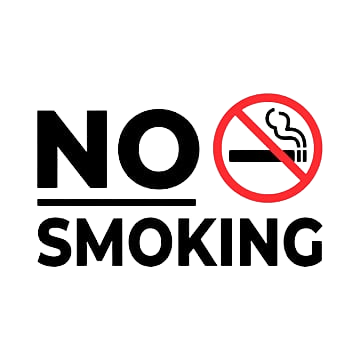 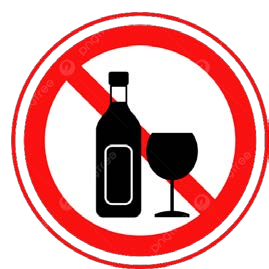 ОПАСНЫЕ И ВРЕДНЫЕ ФАКТОРЫ
Химические вещества
Строительные площадки
Люки, балконы, открытые окна
Опасность спотыкания, падения и скольжения
Кабели
Подъем тяжестей
Погодные условия (обморожения или жара)
Движущийся автотранспорт
Лестницы
Пожалуйста, не торопитесь при подъеме / спуске по лестнице и используйтеперила для безопасности !
ЭЛЕКТРОБЕЗОПАСНОСТЬ
Поражение электрическим током – один из основных травмирующих факторов. Нарушения правил эксплуатации  электроустановок могут привести к гибели или увечью работников, пожарам или взрывам.
При обнаружении оборванного провода линии электропередач:
Не касаться оборванного провода
По возможности оградить место обрыва на расстоянии не ближе 20 м;
Сообщить по телефону 101 / 112


Источниками электрической опасности являются:
Стационарное электрооборудование;
Электроинструменты;
Портативные бытовые электрические приборы;
Оборванные провода, соединители и другие компоненты оборудования и электрических бытовых приборов
СРЕДСТВА ИНДИВИДУАЛЬНОЙ ЗАЩИТЫ
Защитная каска
Защитные очки
Защитная маска
Защитная обувь
Комбинезон
Спец. обувь
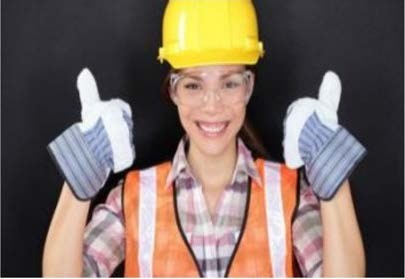 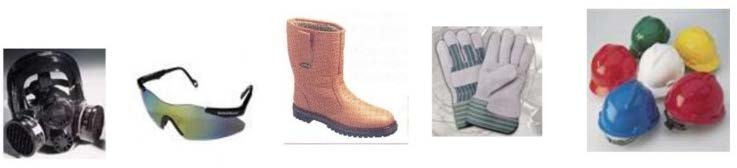 ПЛАКАТЫ, ЦВЕТА И ЗНАКИ  БЕЗОПАСНОСТИ, СИГНАЛИЗАЦИЯ
Предупредительные знаки должны устанавливать в соответствии с местными  региональными требованиями:
Противопожарное оборудование - указывают на место расположения  противопожарного оборудования.
Предупреждающие знаки - предупреждают о возможной опасности.
Запрещающие знаки - указывают на то, что определенное поведение не  допускается.
Указательные знаки - отображают маршруты эвакуации или защитные  приспособления.
Предписывающие знаки - указывают на выполнение определенных действий.
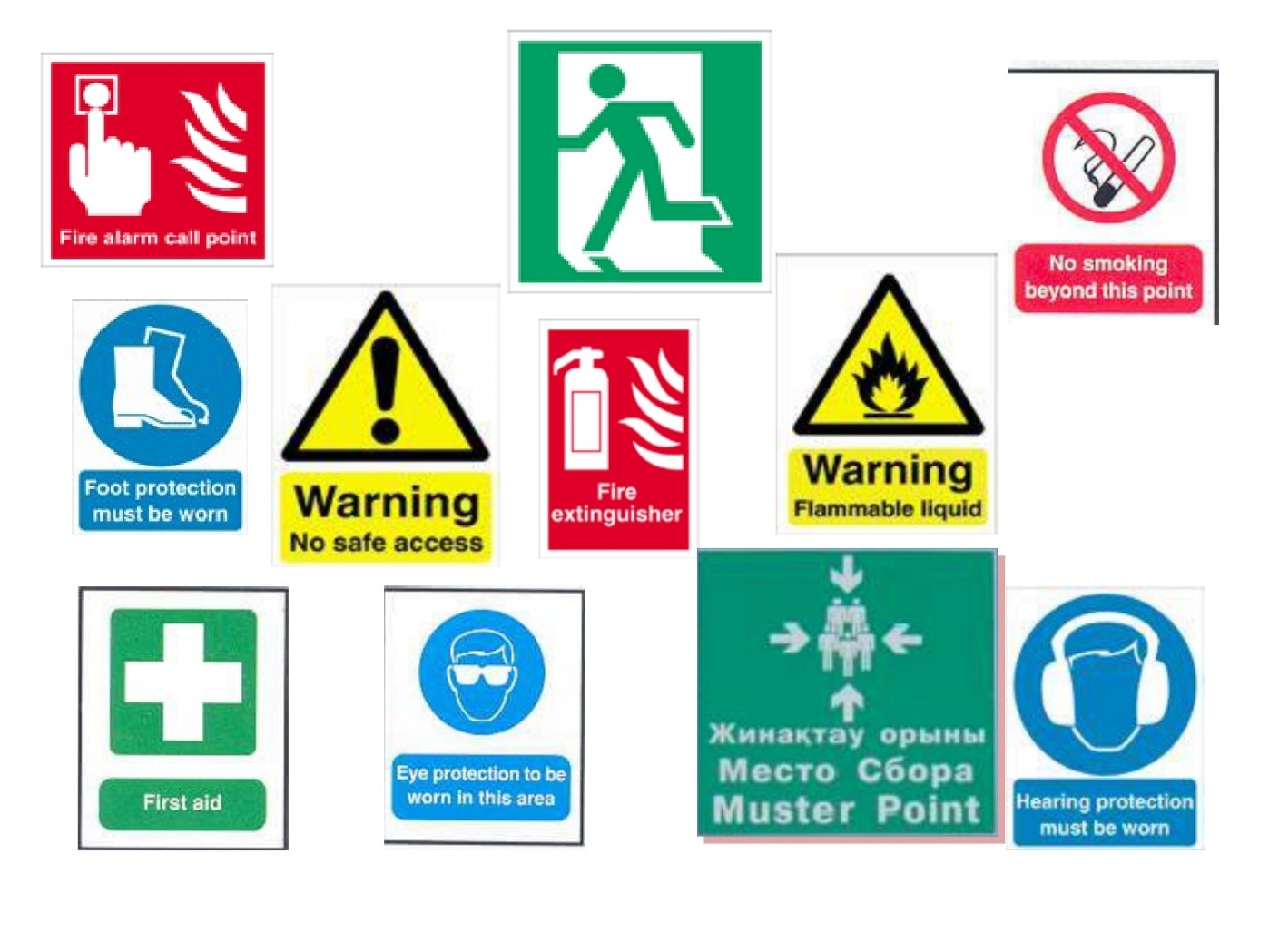 ПЕРВАЯ ДОВРАЧЕБНАЯ ПОМОЩЬ
Аптечки первой помощи находятся в каждом блоке у  охраны.
Лица, назначенные оказывать первую доврачебную  помощь, не проводят полное лечение.
Вызов бригады скорой медицинской помощи обязателен!
Любой работник, принимающий медицинские  препараты, которые оказывают влияние на его здоровье  и выполняемую им работу, должен сообщить об этом.
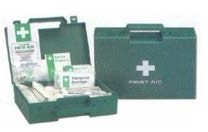 ПОЖАРНАЯ АВТОМАТИКА
Каждое жилое помещение, коридоры, холлы оборудованы системами обнаружения (дымовые  датчики), оповещения и автоматического пожаротушения (спринклерная система).
Работа установок пожарной автоматики после нажатия на кнопку (ручнойизвещатель) или попадания  дыма в потолочный извещатель пожарной сигнализации через расчетное время 120 секунд:
автоматически включается: звуковая сирена; система оповещения об эвакуации людей на трех  языках; система дымоудаления; насосы противопожарного водоснабжения.
автоматически выключаются: лифты, система вентиляции и кондиционирования. При достижении  температуры в помещениях Университета выше 68 градусов по Цельсию лопается колба оросителя на  потолочном спринклерном пожаротушении и вода начинает орошать защищаемую зону. Колба  автоматически вскрывается примерно через 2-3 минуты после повышения температуры.
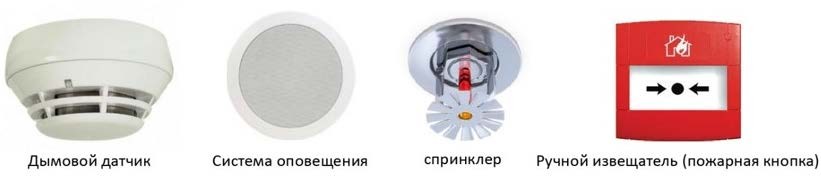 ДЕЙСТВИЯ ПРИ ПОЖАРЕ
ОБЯЗАТЕЛЬНЫЕ ДЕЙСТВИЯ ПРИ ПОЖАРЕ:
Привести в действие автоматическую пожарную сигнализацию, выдавив стекло ручного извещателя  (кнопка установлена на уровне 1,5 метра от пола в коридорах зданий);
Покинуть здание через ближайший выход, строго следуя указателям путей эвакуации, в соответствии с  планом эвакуации, установленного в коридорах зданий;
Покидая здание запрещается использовать лифты и эскалаторы;
Покинув здание, пройти к назначенному месту сбора;
Оставаться в назначенном месте сбора и не возвращаться в здание без разрешения уполномоченного  лица (Государственная противопожарная служба или ответственные работники за охрану труда).
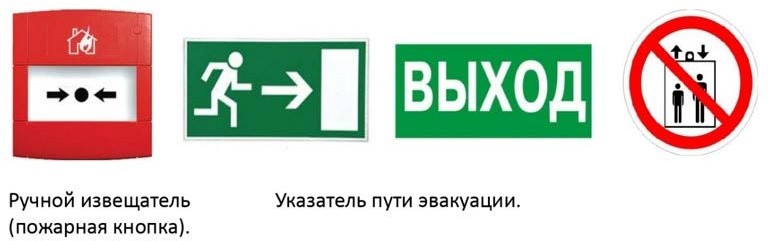 ПУТИ ЭВАКУАЦИИ
Эвакуационные выходы из здания:
1) из помещения первого этажа наружу:
через коридор;
непосредственно;
через вестибюль (фойе);
через лестничную клетку;
через рекреационную площадку;
2) из помещения любого этажа, кроме первого:
непосредственно в лестничную клетку или на лестницу 3 типа(при наличии);
в коридор, ведущий непосредственно в лестничную  клетку или на лестницу 3 типа;
в холл (фойе), имеющий выход в лестничную клетку или на лестницу 3 типа;
3) в соседнее помещение (кроме производственных и складских помещений),  расположенное на том же этаже и обеспеченное выходами, указанные в  подпунктах 1) и 2).
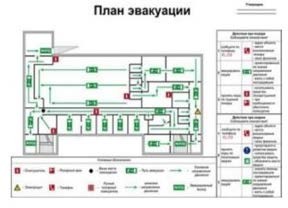 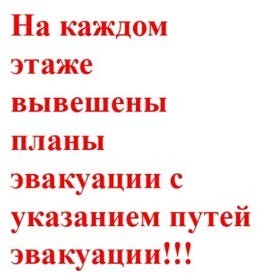 ПУТИ ЭВАКУАЦИИ И МЕСТА СБОРА  ПРИ ПОЖАРЕ
ДЕЙСТВИЯ ПРИ ПОЖАРЕ
ЕСЛИ ЭТО ВОЗМОЖНО:
В случае обнаружения пожара необходимо сообщить по одному из телефонов (при этом  необходимо назвать адрес Университета, место возникновения пожара: № блока, этаж,  кабинет, а также сообщить свою фамилию):
101,112 - единая дежурно-диспетчерская служба (экстренный вызов возможен с любого  мобильного телефона без SIM-карты и в блокированном состоянии);
Необходимо приступить к тушению пожара на начальной стадии развития первичными  средствами пожаротушения (переносной ручной огнетушитель);
Принять меры по эвакуации людей в соответствии с планом эвакуации.
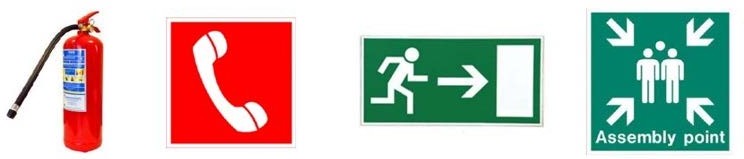 ПЕРВИЧНЫЕ СРЕДСТВА ПОЖАРОТУШЕНИЯ
ТУШЕНИЯ ВОЗГОРАНИЙ НА НАЧАЛЬНОЙ СТАДИИ
Для тушения пожаров на начальной стадии (небольших очагов возгорания) в зданиях Университета  предусмотрены первичные средства пожаротушения, использование которых необходимо согласно  Инструкции по пользованию первичными средствами пожаротушения.
К первичным средствам пожаротушения относятся все виды переносных и передвижных  огнетушителей, оборудование пожарных кранов, a также огнестойкие ткани (асбестовое полотно, кошма,  войлок и т.п.).
Ручные огнетушители размещены в пожарных шкафах под знаком «ПК» в коридорах зданий  Университета.
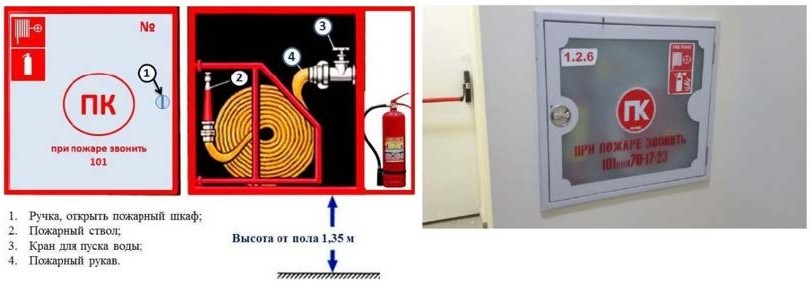 ПЕРВИЧНЫЕ СРЕДСТВА ПОЖАРОТУШЕНИЯ
Инструкция по пользованию огнетушителем марки ОП (огнетушитель порошковый):
Область применения ОП зависит от вида, используемого в огнетушителе порошка. Внутри огнетушителя находится специальный  порошок, который при распылении создает пленку на поверхности загоревшегося предмета.
Огнетушитель ОП предназначен для тушения начинающихся и небольших очагов пожаров класса А, В, С, Е (электроустановки  только до 1000 в).
Для приведения огнетушителя в действие необходимо:
сорвать чеку 9 (пломбу);
резко нажать на рычаг 7 и быстро отпустить;
через 5 секунд нажать на рычаг 7, направив струю порошка на огонь;
тушение производить с наветренной стороны;
допускается многократное открытие и закрытие рычага 7 при тушении пожара.
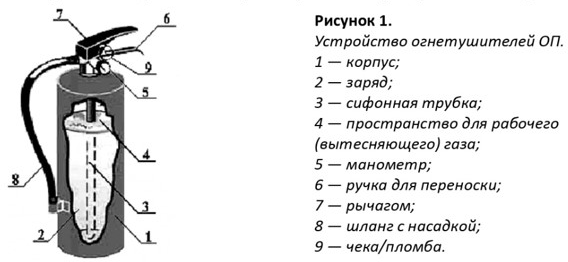 ПЕРВИЧНЫЕ СРЕДСТВА ПОЖАРОТУШЕНИЯ
Инструкция по пользованию огнетушителем марки ОУ (огнетушитель углекислотный):
Работа ОУ основана на вытеснении заряда двуокиси углерода под действием собственного избыточного давления, которое задается при наполнении  огнетушителя. Двуокись углерода находится в баллоне под давлением 5,7 МПа (58 кгс/см.кв.) при температуре окружающего воздуха 20°С. Максимальное рабочее  давление в баллоне при температуре +50°С, не должно превышать 15 МПа (150 кгс/см.кв).
Огнетушитель ОУ предназначен для тушения начинающихся и небольших очагов пожаров класса В, С, Е (электроустановки только до 1000 В).
Для приведения огнетушителя в действие необходимо:
сорвать чеку 6 (пломбу);
направить раструб 4 на очаг пожара поворачивая корпус огнетушителя;
нажать на рычаг 2 до отказа направив струю на огонь;
во избежание обмораживания при распылении запрещается допускать контакт огнетушащего вещества с открытыми частями тела;
тушение производить с наветренной стороны;
допускается многократное открытие и закрытие рычага 2 при тушении пожара.
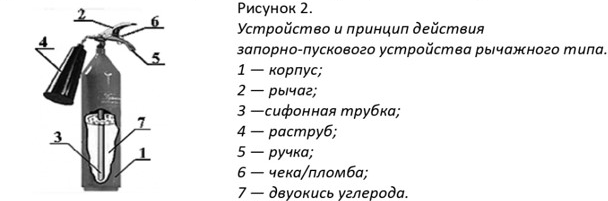 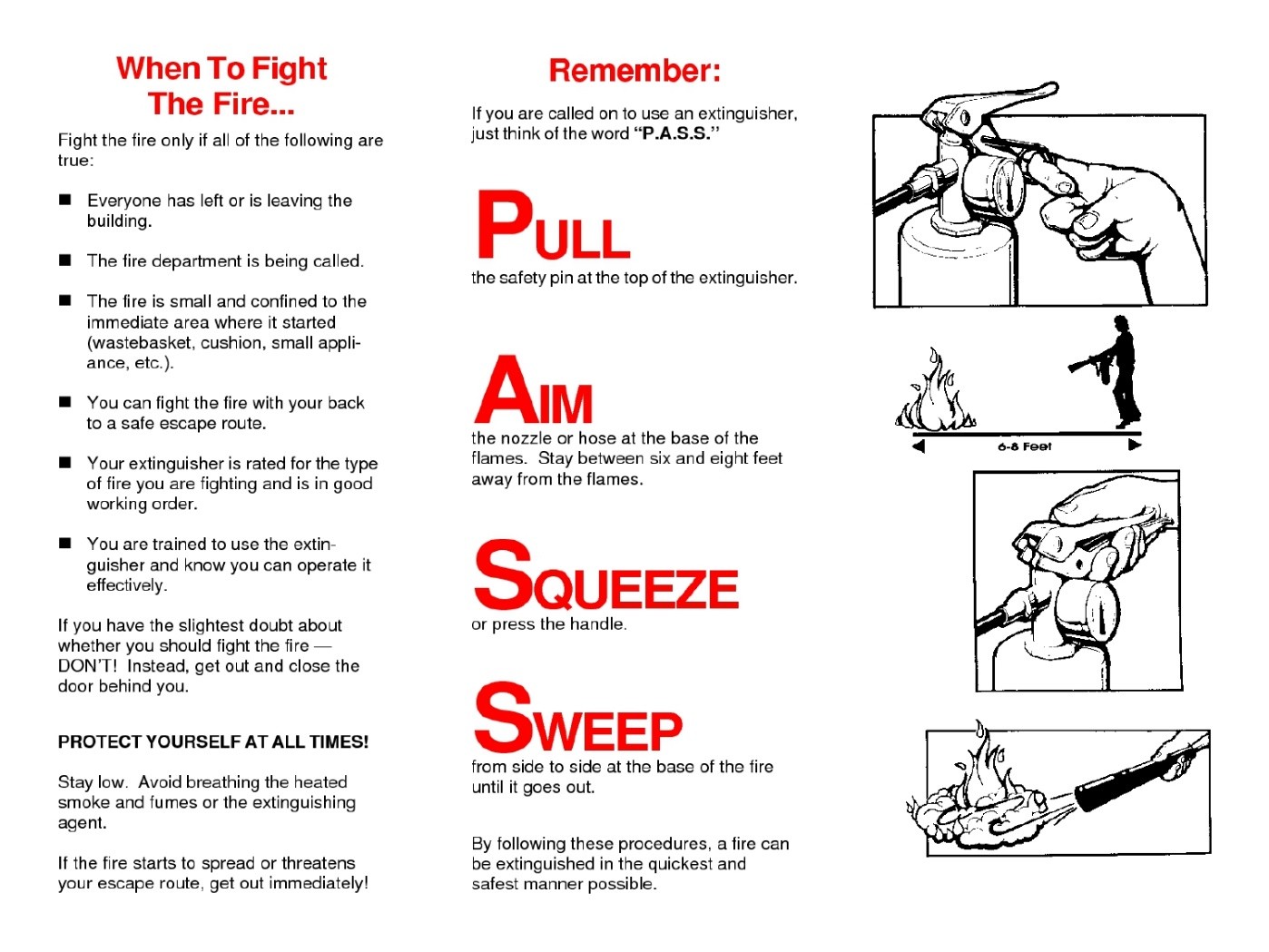 УРОВНИ ТЕРРОРИСТИЧЕСКОЙ ОПАСНОСТИ
Жёлтый - обращайте внимание на брошенные сумки, на  подозрительных людей
Оранжевый - иметь при себе документы, избегать места  массового скопления людей
Красный - ограничьте пребывание детей на улице, приготовьтесь  к возможной эвакуации, Держите включенным радио или  телевизор
КЛЮЧЕВЫЕ ЦЕННОСТИ ОТ, ГЗ и ТБ, ПБ.
Каждый сотрудник должен нести ответственность за свою  личную безопасность и безопасность окружающих его людей.
Каждый должен выполнять работы наиболее безопасным  методом, снижать или устранять риск, который представляет  опасность сотрудникам, окружающей среде и обществу.
Предотвращение и устранение опасности – должно являться  ежедневной привычкой каждого сотрудника.
Благодарим вас за то, что  уделили время и
прослушали вводный  инструктаж.
ОТ, ГЗ и ТБ, ПБ.
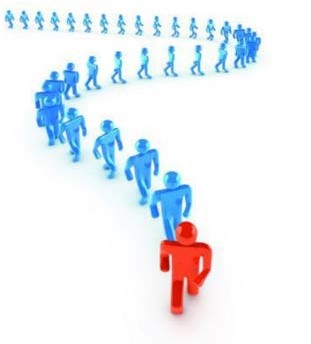